DATA 220Mathematical Methods for Data AnalysisApril 8 Class Meeting
Department of Applied Data ScienceSan Jose State UniversitySpring 2021Instructor: Ron Mak
www.cs.sjsu.edu/~mak
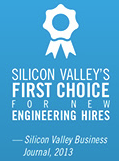 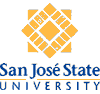 1
Python Regression Analysis Functions
Python has functions for doing linear regression analysis.

Load data into a Pandas dataframe.
Perform regression analysis using SciPy.
Create a scatter plot with a linear regression line using Seaborn.
The regression line is surrounded by a shaded area representing the 95% confidence interval.
2
Example: New York City Temperatures
Visit the website of the National Oceanic and Atmospheric Administration (NOAA) to obtain the average January temperatures for New York City from 1895 through 2021.
https://www.ncdc.noaa.gov/cag/ 

Clean and transform the data.
Create a scatter plot of the temperatures.
Generate a regression line with a 95% confidence interval.
Predict the average January 2022 temperature.
3
Example: New York City Temperatures, cont’d
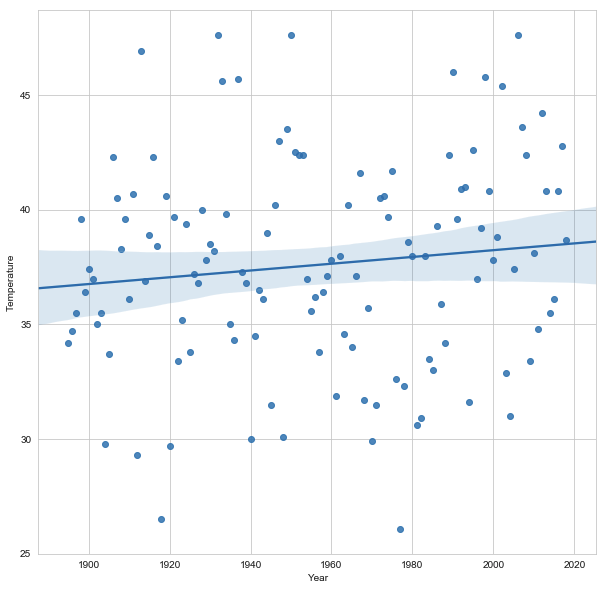 NYCTemps.ipynb
slope = 0.0148, intercept = 8.6950
The predicted temperature in year 2022 is 38.89
4
Statistical Applications in Data Analytics
A very brief introduction only!
using Python libraries

Time series analysis
Multiple linear regression
5
Statistical Applications in Data Analytics, cont’d
Supervised machine learning
training and testing
underfitting and overfitting
time series and multiple linear regression using ML
classification algorithms

Unsupervised machine learning
dimensionality reduction
clustering algorithms
principle component analysis
6
Time-Series Analysis
Time-series analysis is a common application of regression.
Record data at regular intervals of time.
The data values are a function of the time.
Calculate and plot trends of data values over time.

Different time-series trends:
Least-squares line
Moving average
Exponentially smoothed
7
Linear Trend Over Time
A straightforward application of the least squares regression line.
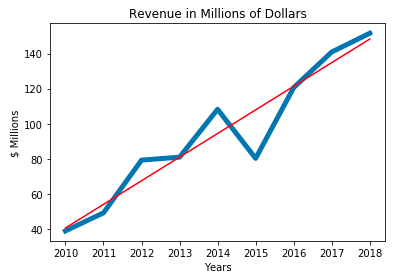 TimeSeries.ipynb
8
Moving Averages
The moving average of y data values over the x values that represent the time intervals:
Each yma value of the moving average corresponding to the current x time value is the average of the current y value and the previous n-1 of the y values.
Keep a buffer of the last n of the y values. Throw out the oldest y value when you append the newest value.
There can be no yma moving average values corresponding to the first n-1 of the x values.

Higher values of n generate moving average plots that “smooth out” the data more.
9
Moving Averages, cont’d
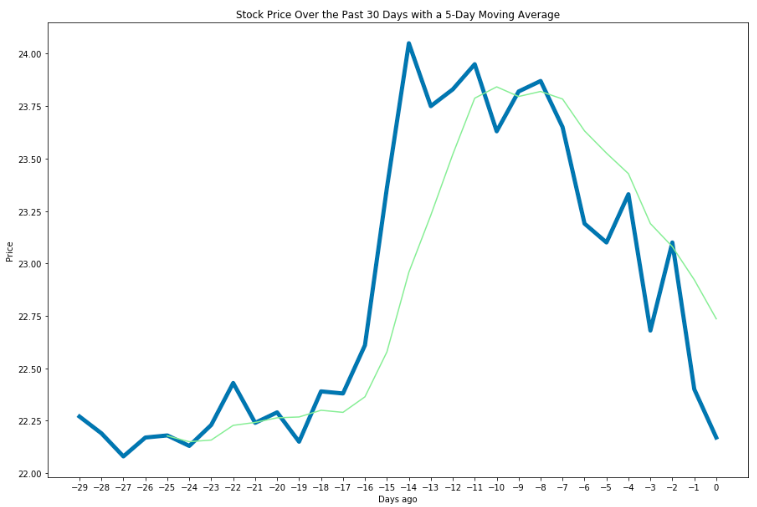 TimeSeries.ipynb
n = 5
10
Moving Averages, cont’d
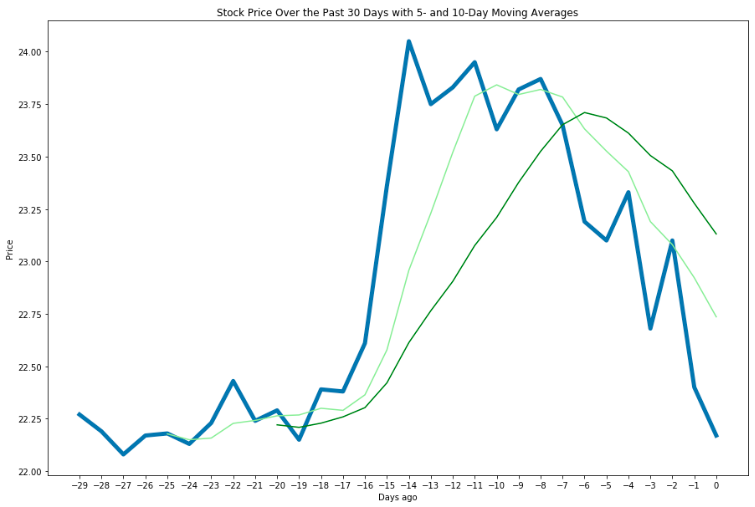 TimeSeries.ipynb
n = 10
n = 5
11
Exponential Smoothing
Exponential smoothing is a special form of moving average that weighs the most recent values of y differently than the earlier y values.

The smoothing is based on the value of the smoothing constant α, a fraction between 0 and 1.

The first value yes of the exponentially smoothed average is simply the value of y calculated from the first value of x, the first time interval.
12
Exponential Smoothing, cont’d
Moving forward in time, for each subsequent value of x, the value of yes is α times the corresponding value of y plus 1 – α times the previous value of yes.

Therefore, if α < 0.5, the current value of y has less influence on the smoothed curve than earlier values. This dampens current fluctuations.

Smaller values of α generate more stable values of yes. Larger values of α enable quicker reaction to current changes in values of y.
13
Exponential Smoothing, cont’d
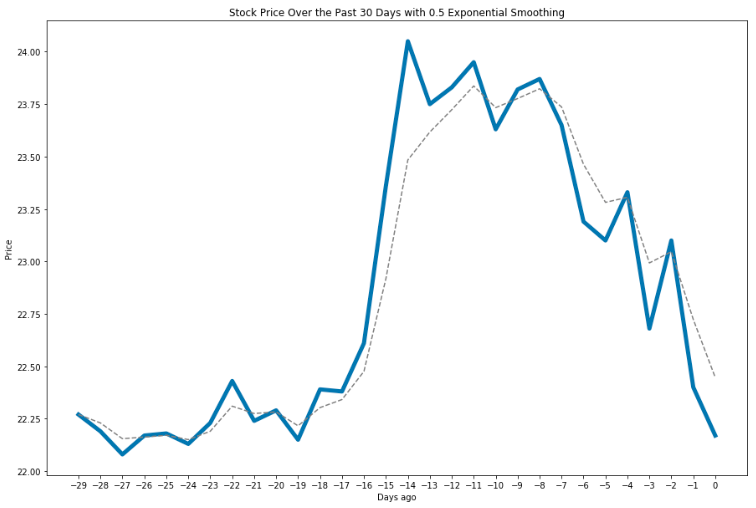 TimeSeries.ipynb
α = 0.5
14
Exponential Smoothing, cont’d
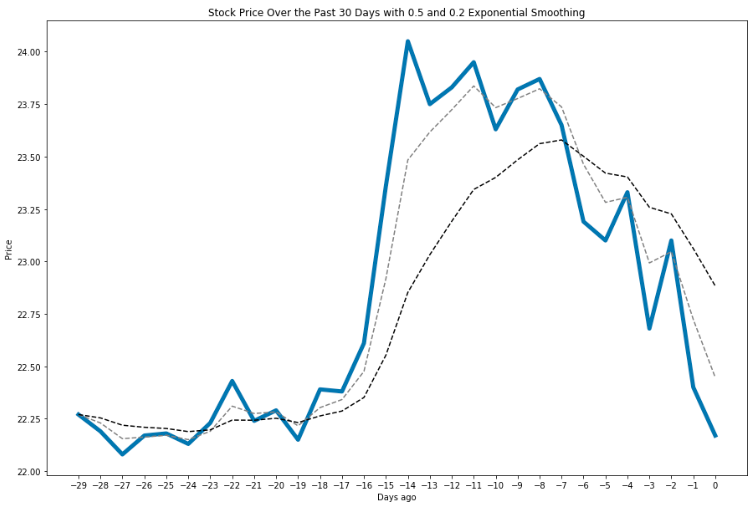 TimeSeries.ipynb
α = 0.5
α = 0.2
If α < 0.5, the current value of y 
has less influence on the 
smoothed curve than earlier values. 
This dampens current fluctuations.
15
Averages Compared
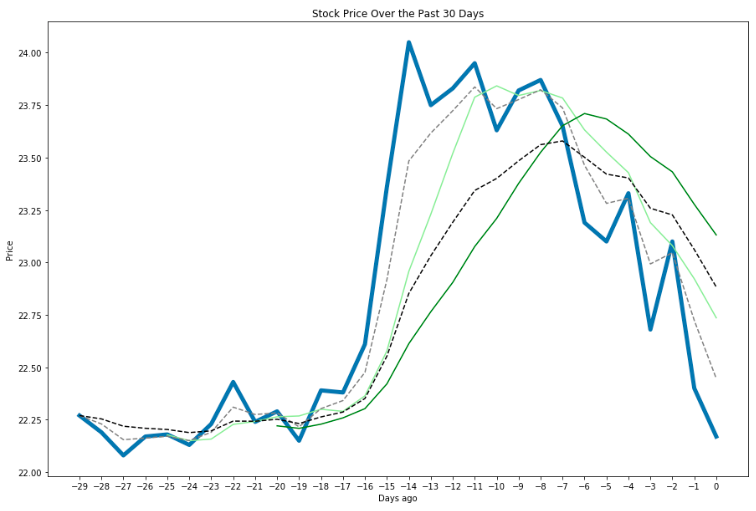 TimeSeries.ipynb
16
Another Perspective on Linear Regression
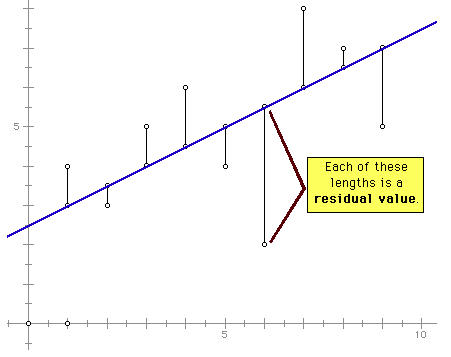 17
Another Perspective, cont’d
18
Another Perspective, cont’d
At each value of x, the value of e is normally distributed.
The mean of e is 0.

e has the samestandard deviation σ all along the line.

σ = the standarddeviation of y.
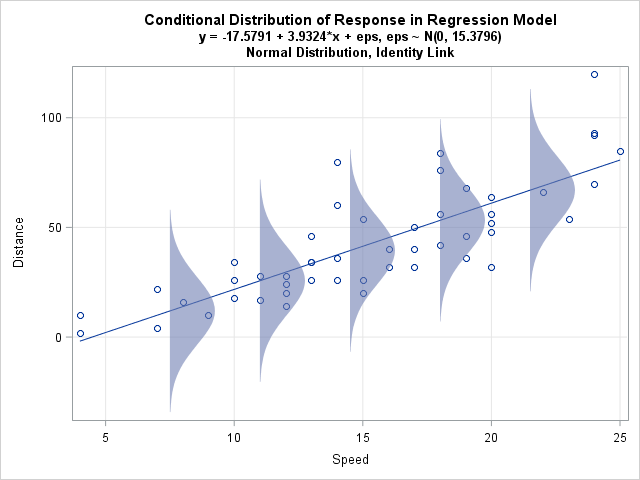 19
http://proc-x.com/2015/09/plot-the-conditional-distribution-of-the-response-in-a-linear-regression-model/
Multiple Linear Regression
In the above formula, each of the independent variables x1, x2, ... xk represents a list of n random values.
20
Normal Equations
21
Multiple Regression Example: Home Prices
The following table of homes for sale (obviously not in California):
22
Example: Home Prices, cont’d
HomePrices.ipynb
23
Example: Home Prices, cont’d
Estimated house price for x1 = 2 bedrooms and x2 = 1 bathrooms:


Estimated house price for x1 = 5 bedrooms and x2 = 3 bathrooms:
24
Example: Home Prices, cont’d
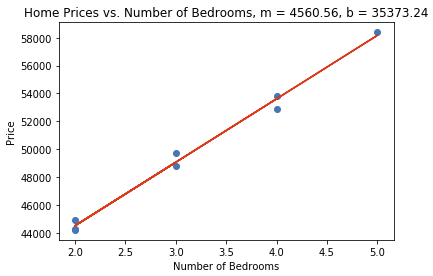 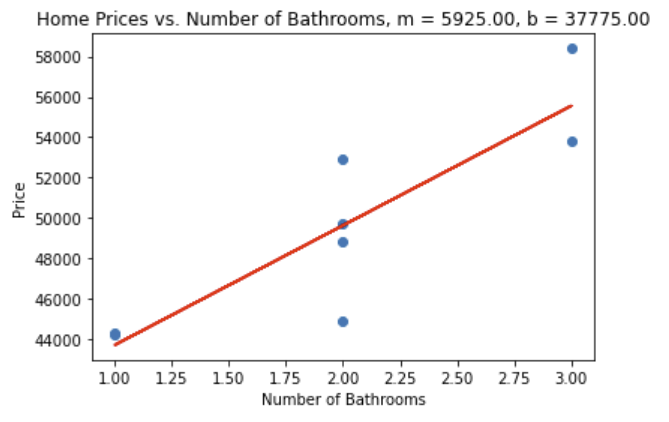 HomePrices.ipynb
25
Derivation of the Normal Equations
for i = 0, 1, ..., k
26
Break
15 minutes
27
Introduction to Machine Learning
An exciting and promising subfield of artificial intelligence (AI).
Use large datasets.
Rather than program expertise into applications, instead program applications to learn from data.
Create powerful models to quickly analyze data, extract insights, and make predictions.

Use Python’s popular Scikit-Learn library to develop machine learning models.
Use Scikit-Learn to train a model on a subset of the data and then test the model on the rest of the data.
28
Supervised Machine Learning
Work with labeled data.

Example: Train a computer vision application to recognize photos of dogs and cats by showing it many photos correctly labeled “dog” or “cat”. If the resulting model is successful, the application will be able to recognize unlabeled photos of dogs and cats that it had not seen before.

Two types of supervised machine learning.
classification
regression
29
Unsupervised Machine Learning
Work with unlabeled data.
Example: An online bookseller records large amounts of unlabeled book purchase data and notice that people who buy certain books often buy other books on the same or similar topics. Unsupervised machine learning supports the development of a recommendation system.
Clustering algorithms
Example: k-means clustering to find similarities in unlabeled data.
Use dimensionality reduction to compress a large feature set.
30
Datasets for Machine Learning
Scikit-learn comes with bundled datasets.
See https://scikit-learn.org/stable/datasets/ 

More datasets are available at OpenML.
See https://www.openml.org
31
Steps for Doing Machine Learning
Acquire and load the data.
Explore the data with Pandas and visualization.
Clean and transform the data as necessary.
Scikit-Learn requires numeric data.
Split the data for training and testing.
Create the machine learning model.
Train and test the model.
Tune the model and evaluate its accuracy.
Use the model to make predictions on live data that the model hasn’t seen before.
32
Example: Time Series Analysis via ML
We’ll use the same NY City January temperatures dataset as before.
We’ll use a machine learning approach to linear regression.

We’ll use the sklearn.model_selection.train_test_split function to split the data for training and testing.

We’ll use the sklearn.linear_model.LinearRegression class to perform regression analysis.
33
Example: Time Series Analysis via ML, cont’d
Clean, transform, and load the data into a Pandas dataframe, as before.

Train the ML model using a training set from the data and then test the model using the (remaining) testing set.

Use the train_test_split function from the sklearn.model_selection module.

Use scikit-learn estimators (ML algorithms).
We’ll use the LinearRegression estimator.
34
Split Data for Training and Testing
from sklearn.model_selection import train_test_split

X_train, X_test, y_train, y_test = 
    train_test_split(nyc.Year.values.reshape(-1, 1), 
                     nyc.Temperature.values, 
                     random_state=11)
The function shuffles the data and then splits it:
X_train, X_test: sample values split into two sets
y_train, y_test: target values split into two sets
print(f'Shape of training set = {X_train.shape}')
print(f'Shape of testing  set = {X_test.shape}')
Size of training set = (95, 1) 
Size of testing  set = (32, 1)
35
Split Data for Training and Testing, cont’d
from sklearn.model_selection import train_test_split

X_train, X_test, y_train, y_test = 
    train_test_split(nyc.Year.values.reshape(-1, 1), 
                     nyc.Temperature.values, 
                     random_state=11)
Scikit-learn estimators require their training and testing data to be two-dimensional arrays.
The reshape function converts the one-dimensional array of nyc.Year.values into a two-dimensional array where each row consists of one column.
The -1 tells reshape to infer the number of rows from the length of the data.
36
Train the Estimator
Train the LinearRegression estimator:






The slope is an array for the general case of multivariate regression.
from sklearn.linear_model import LinearRegression

linear_regression = LinearRegression()
linear_regression.fit(X=X_train, y=y_train)

print(f'regression coefficient (slope) = {linear_regression.coef_}')
print(f'                     intercept = {linear_regression.intercept_}')
regression coefficient (slope) = [0.03061817] 
                     intercept = -23.15950296932693
37
Test the Model
Test the model using the set of test data:
predicted = linear_regression.predict(X_test)
expected  = y_test

for p, e in zip(predicted[::5], expected[::5]):
    print(f'predicted: {p:.2f}, expected: {e:.2f}, difference: {p - e:.2f}')
predicted: 36.42, expected: 39.30, difference: -2.88
predicted: 34.92, expected: 34.30, difference:  0.62
predicted: 37.25, expected: 39.60, difference: -2.35
predicted: 35.14, expected: 28.10, difference:  7.04
predicted: 35.35, expected: 40.00, difference: -4.65
predicted: 37.22, expected: 39.50, difference: -2.28
predicted: 34.86, expected: 33.20, difference:  1.66
predicted: 38.02, expected: 45.80, difference: -7.78
predicted: 38.41, expected: 34.80, difference:  3.61
predicted: 36.64, expected: 41.20, difference: -4.56
. . .
38
Make Predictions
“Deploy” the model by using it to predict:
def predict_temperature(linear_regression, year):
    m = linear_regression.coef_
    b = linear_regression.intercept_
    x = year
    
    y_hat = m*x + b
    
    return y_hat[0]
year = 2020
temp = predict_temperature(linear_regression, year)

print(f'The predicted temperature in year {year} is {temp:.2f}')
The predicted temperature in year 2021 is 38.75
39
Seaborn Scatter Plot
Use Seaborn to create a scatter plot.Add a regression line.
import numpy as np
import matplotlib.pyplot as plt 
import seaborn as sns

sns.set_style('whitegrid')
plt.figure(figsize=(10, 10))

axes = sns.scatterplot(data=nyc, x='Year', y='Temperature',
                       hue='Temperature', palette='winter', 
                       legend=False)
axes.set_ylim(25, 50)

x = np.array([min(nyc.Year.values), max(nyc.Year.values)])
y = x*linear_regression.coef_ + linear_regression.intercept_

line = plt.plot(x, y)
40
Seaborn Scatter Plot, cont’d
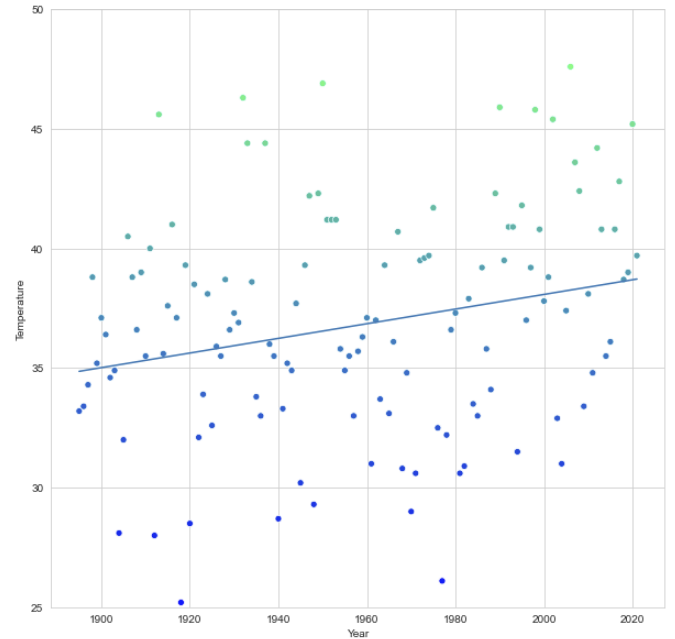 The temperature
determines the 
hues of the dots.
41
Example: Multiple Regression via ML
Use the California Housing dataset.
Derived from the 1990 U.S. census.
20,640 samples, one per block

Attributes (xi values for each block):
median income in $10,000s (max value 5)
median house age in years (max value 52)
average number of rooms
average number of bedrooms
block population
average house occupancy
block house latitude
block house longitude

Target (y values): median house value per sample, in $10,000s
42
Example: Multiple Regression via ML, cont’d
Split the data for training and testing:
CaliforniaHousing.ipynb
from sklearn.model_selection import train_test_split

X_train, X_test, y_train, y_test = \
    train_test_split(california.data, california.target, random_state=11)

print(f'Shape of training set = {X_train.shape}')
print(f'Shape of testing  set = {X_test.shape}')
Shape of training set = (15480, 8) 
Shape of testing  set = (5160, 8)
43
Example: Multiple Regression via ML, cont’d
Train the model:
from sklearn.linear_model import LinearRegression

linear_regression = LinearRegression()
linear_regression.fit(X=X_train, y=y_train)

for i, name in enumerate(california.feature_names):
    print(f'{name:>11}: {linear_regression.coef_[i]:24.20f}')

print()
print(f'y-intercept: {linear_regression.intercept_:23.20f}')
MedInc:   0.43770302153822177038
   HouseAge:   0.00921683456579792774
   AveRooms:  -0.10732526637361011757
  AveBedrms:   0.61171330739181228875
 Population:  -0.00000575682200929482
   AveOccup:  -0.00338456646571639458
   Latitude:  -0.41948186096490608366
  Longitude:  -0.43377133498740105821

y-intercept: -36.88295065605546341203
Why are somecoefficients 
negative?
What can you
say about the
population?
44
Example: Multiple Regression via ML, cont’d
Test the model:
import math
from sklearn import metrics

predicted = linear_regression.predict(X_test)
expected  = y_test

r2 = metrics.r2_score(expected, predicted)
r  = math.sqrt(r2)

print(f'coefficient of determination = {r2:.1f}')
print(f'     correlation coefficient = {r:.1f}')
coefficient of determination = 0.6 
     correlation coefficient = 0.8
Strong linear correlation
45
Example: Multiple Regression via ML, cont’d
Visualize the expected vs. predicted prices:
df = pd.DataFrame()

df['Expected']  = pd.Series(expected)
df['Predicted'] = pd.Series(predicted)

figure = plt.figure(figsize=(15, 10))

axes = sns.scatterplot(data=df, x='Expected', y='Predicted', 
                       hue='Predicted', palette='cool', 
                       legend=False)

start = min(expected.min(), predicted.min())
end   = max(expected.max(), predicted.max())

axes.set_xlim(start, end)
axes.set_ylim(start, end)

line = plt.plot([start, end], [start, end], 'k--')
46
Example: Multiple Regression via ML, cont’d
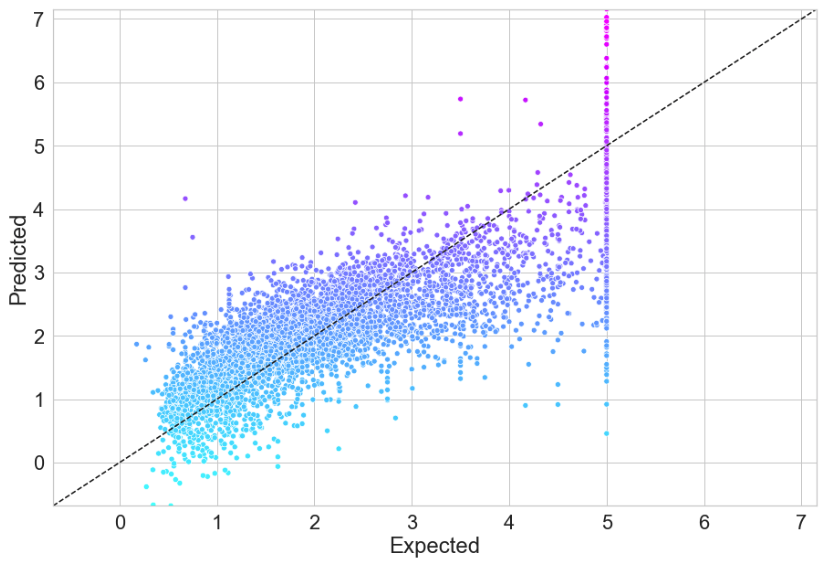 47
Underfitting and Overfitting
Two common problems that can prevent a machine learning model from making accurate predictions.

Underfitting

The model is too simple to make predictions, based on its training data.
Attempt to use a linear model when the data is in fact non-linear.
48
Underfitting and Overfitting, cont’d
Overfitting

The model is too complex.
The model has too many independent variables.
The model memorizes its training data.
The model works only if the new data looks exactly like its training data.
The model doesn’t work with new data that is unlike the training data.
49
Lab Assignment #8: Multiple Regression
Identify a suitable dataset for multiple regression analysis.
Clean, transform, and load.

Analysis
Verify that the dependent variable is linearly related to the independent variables.
Use NumPy, Pandas, SciPy, Scikit-Learn, etc. to perform the analysis.

Use Matplotlib, Seaborn, etc. to create graphs.
50
Lab Assignment #8, cont’d
You should perform at least the analyses and generate similar graphs as the California Housing example given in class.
CaliforniaHousing.ipynb
51
Datasets Bundled with Scikit-Learn
Python for Programmersby Paul Deitel and Harvey Deitel
Pearson, 2019
ISBN 9780135231364
See: https://scikit-learn.org/stable/datasets/ 
and: https://www.openml.org
52